শুভেচ্ছা
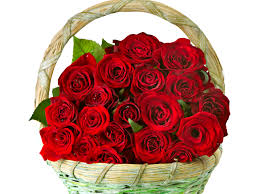 মোঃ মাহফিজুর রহমানসহকারী শিক্ষক শহীদ মাহাতাব বেগ স.প্রা.বিচিরিরবন্দর, দিনাজপুর
শ্রেণিঃ দ্বিতীয় 
বিষয়ঃ প্রাথমিক গণিত 
পাঠঃ যোগ 
পাঠ্যাংশঃ দুই অঙ্কের যোগ (হাতে না রেখে)
শিখনফলঃ
৯.1.১- উপকরণ ব্যবহার করে যোগ করতে পারবে ( যোগফল হবে অনূর্ধ্ব ১০০)।   
২.৬.1- হাতে না রেখে দুই অঙ্কবিশিষ্ট সংখ্যা উপরে-নিচে ও পাশাপাশি যোগ করতে পারবে ( যোগফল অনূর্ধ্ব ১০০)
যোগ
২ অঙ্কের সংখ্যা
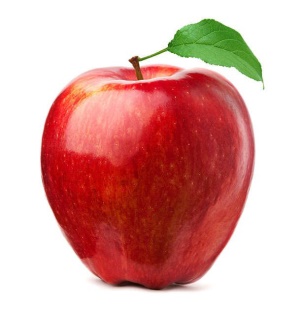 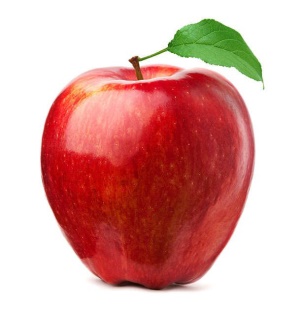 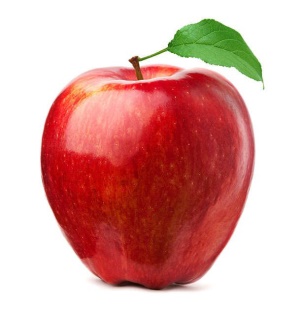 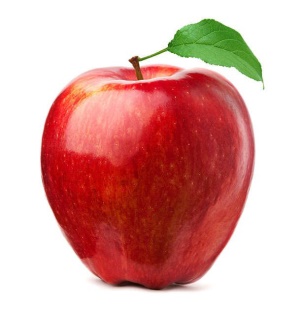 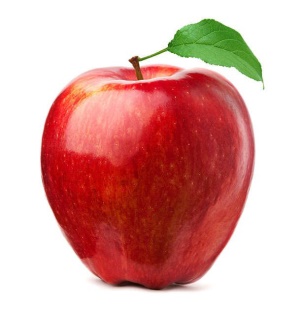 ২
৩
৫
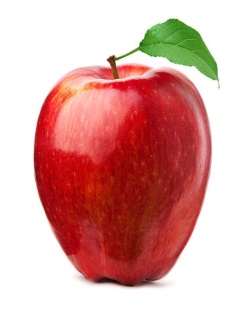 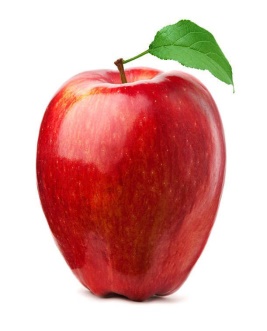 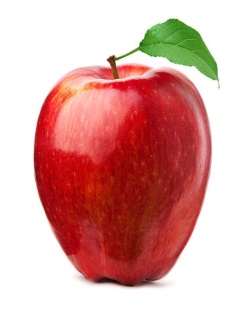 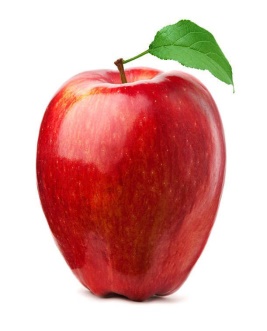 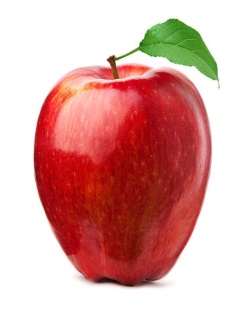 কাগজ ও কাঠির সাহায্যে দুই অঙ্কের যোগের ধারণা দিতে সহায়তা করব।
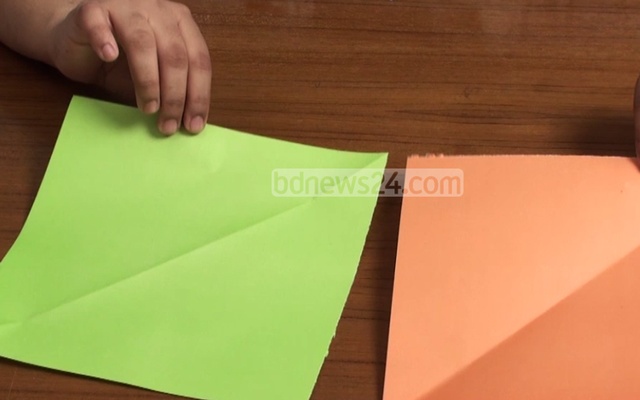 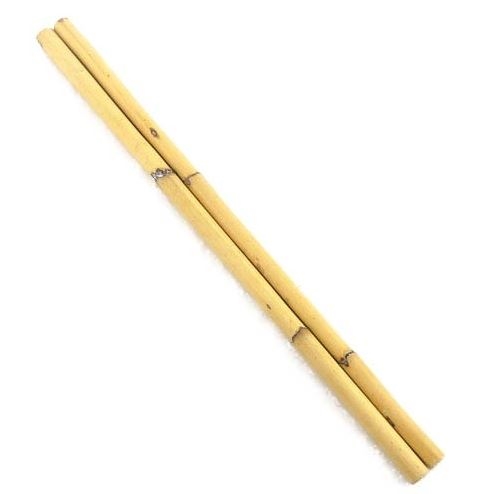 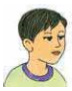 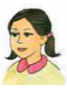 মিনা
রেজা
২৪ টি কাগজ
৩২ টি কাগজ
৩২+২৪
১০
১০
১০
১০
১০
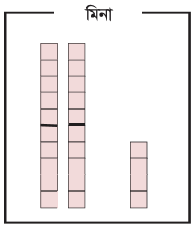 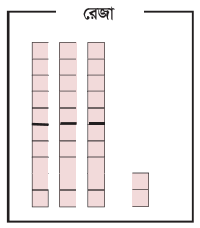 ১০
১০
১০
১০
১০
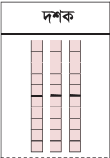 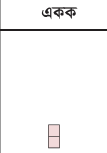 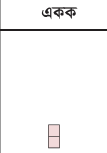 ৩ ২
    +২ ৪
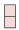 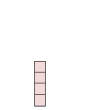 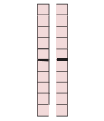 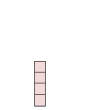 ৬
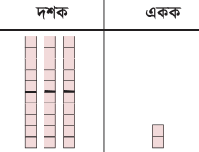 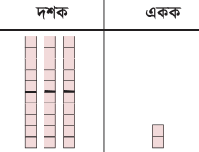 ৩ ২
    +২ ৪
	  ৬
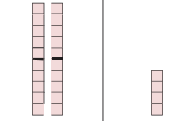 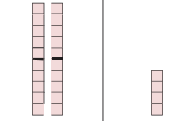 ৫
৫
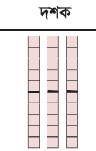 ৪ ৫
    +২ ৩
৪৫+২৩
৮
৬
দলীয় কাজ
দল-১
১। অনুরূপ একটি গাণিতিক সমস্যা তৈরি করে সমস্যাটির সমাধান কর।
দল-2
১। রাজুর কাছে ৫৪ টি মার্বেল ছিল। রনি তাকে আরও ২৫ টি মার্বেল দিল। এখন রাজুর কতগুলো মার্বেল হলো?
দল-৩ 
যোগ করঃ
১।  
	৫৬
       +৪২
২। ৪৪+৩৫
মূল্যায়ন
যোগ করঃ 			
১। ৪৫			২। ১৪			৩। ২৬+৩১ 		৪। ৮১+৫ 
 +২৩			  +৫১
ধন্যবাদ
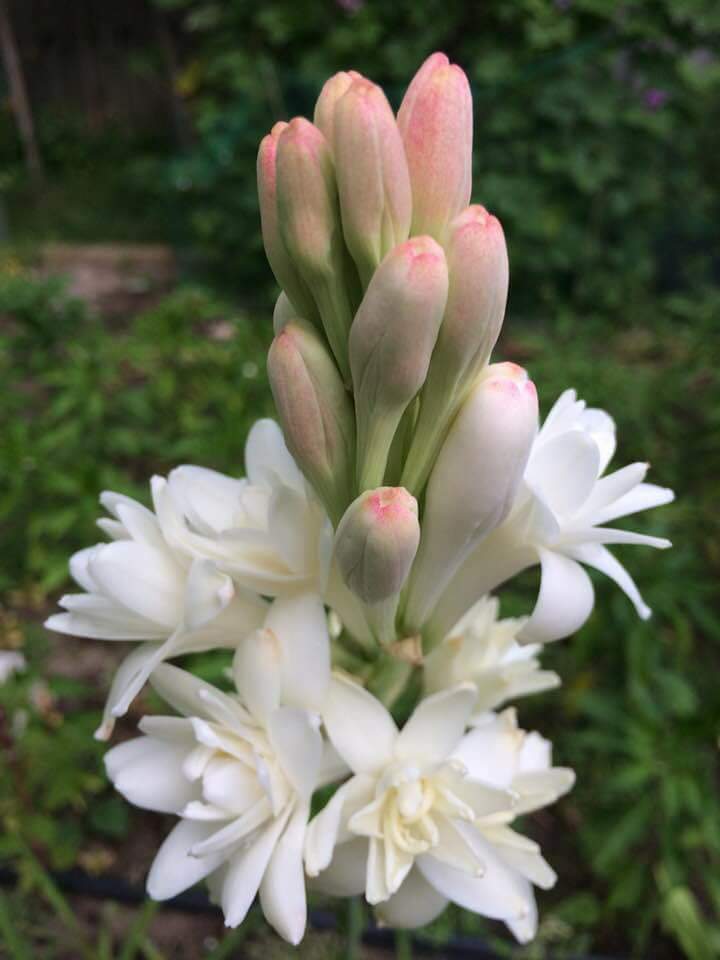